PHÒNG GIÁO DỤC VÀ ĐÀO TẠO QUẬN LONG BIÊN TRƯỜNG MẦM NON HOA SỮA
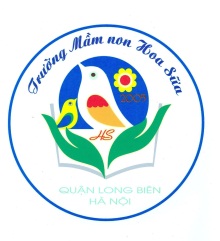 GIÁO ÁN PHÁT TRIỂN NGÔN NGỮ
Đề tài: Thơ : Con voi                 Lứa tuổi : Nhà trẻ D1 ( 24 – 36 tháng)
1. Ổn định : Câu đố 
Bốn chân như bốn cột nhà
Hai tai ve vẩy, hai ngà trắng phau
Voì dài vắt vẻo trên đầu
Trong rừng thích sống với nhau từng đàn.
                                            Là con gì ?
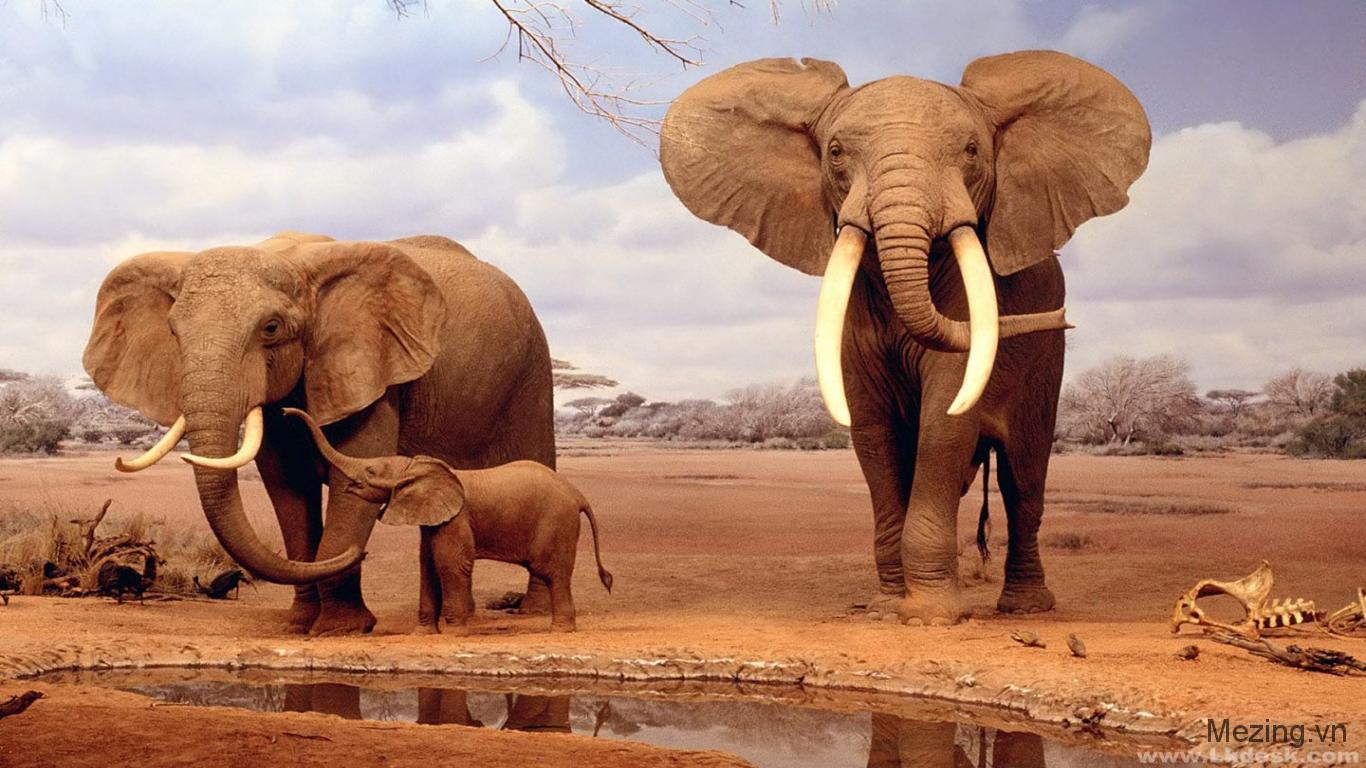 2.Phương pháp :
*Cô đọc lần 1 : Bài thơ : Con voi
              Con vỏi con voi              Cái vòi đi trước               Hai chân trước đi trước               Hai chân sau đi sau               Còn cái đuôi đi sau rốt              Em xin kể nốt               Cái chuyện con Voi
Cô đọc lần 2
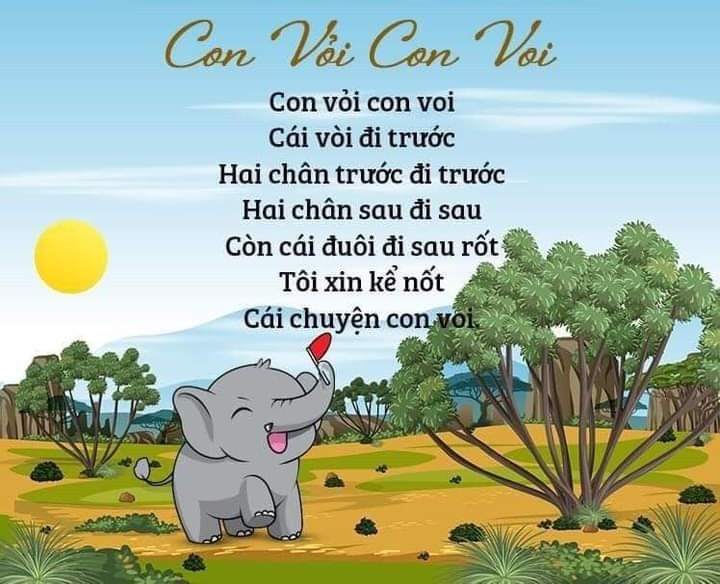 Trẻ đọc
3.Kết thúc